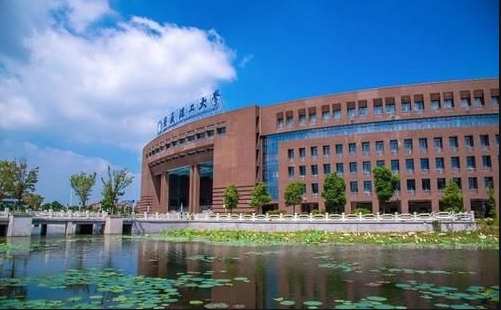 主动可调非局域超结构实现非互易智能隔声
Nonreciprocal intelligent soundproof barrier with active nonlocal acoustic metastructure
Yue Zhuo, Xue Chen, Ziling Liu, Zong-Qiang Sheng, and Hong-Wei Wu
陈 雪
xuechen@aust.edu.cn
2024. 1. 26
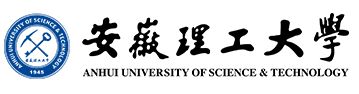 目 录
研究背景
主动可调非局域超结构实现非互易隔声
总结
研究背景
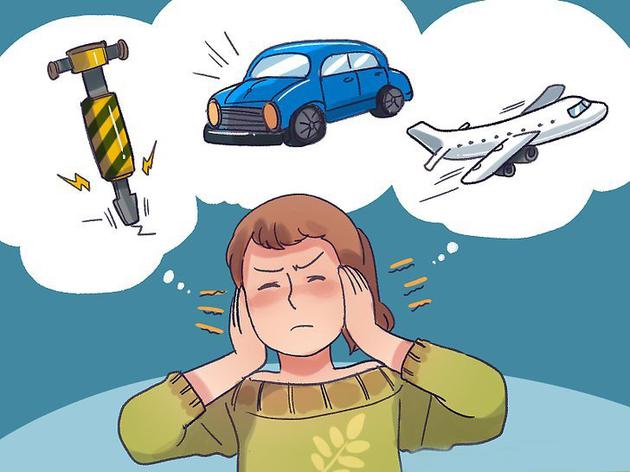 世界卫生组织将噪音危害列为继空气污染之后的人类公共健康第二杀手。
研究背景
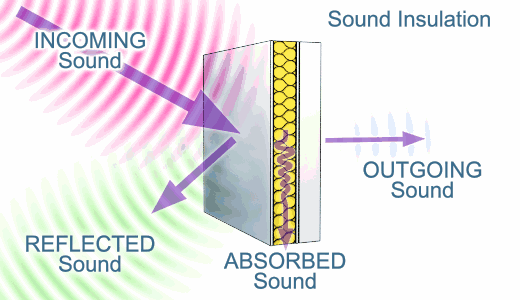 研究背景
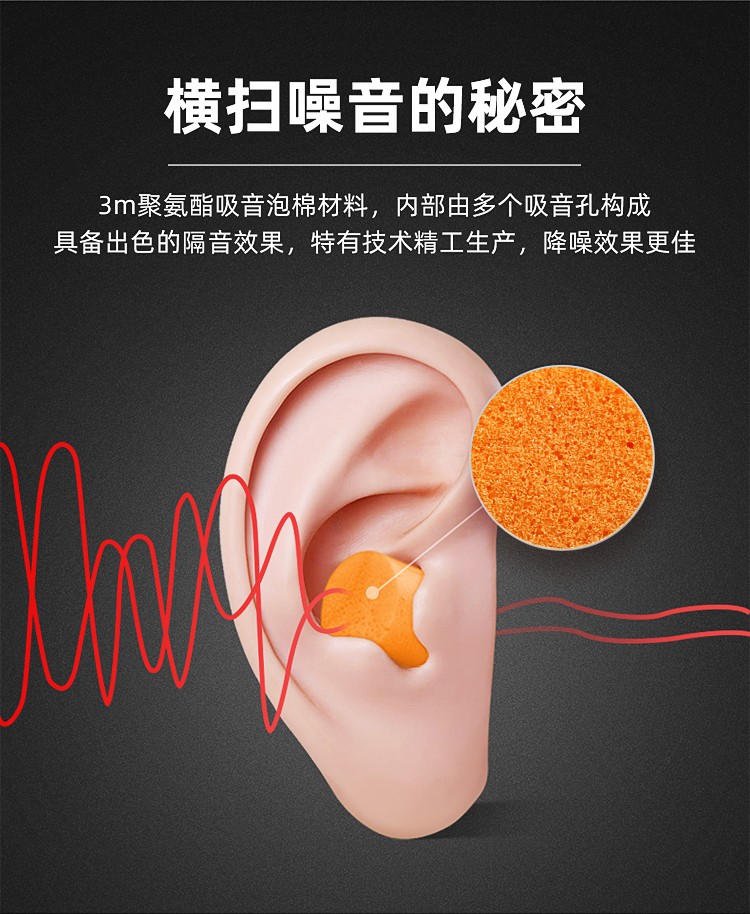 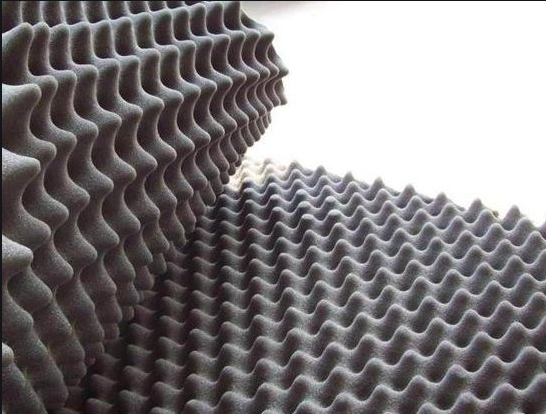 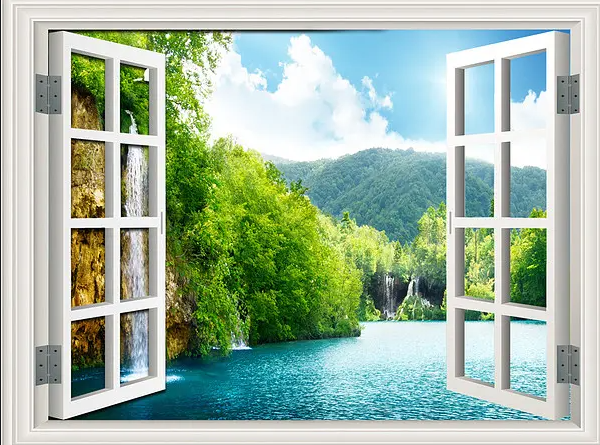 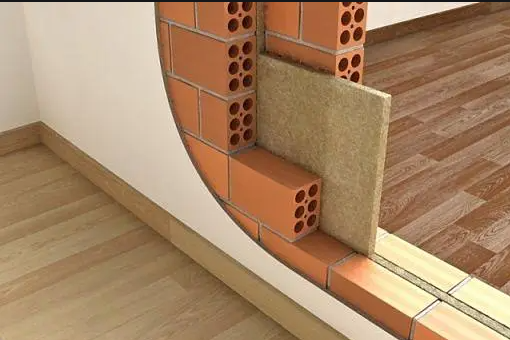 研究背景
局域共振型
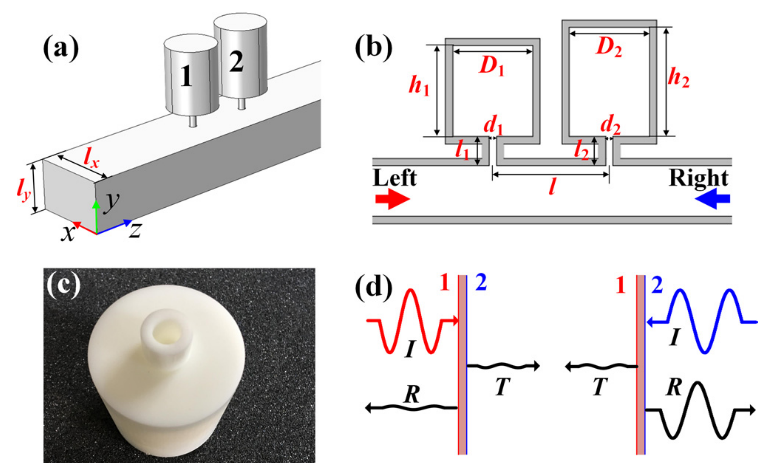 (b)
(a)
(a)
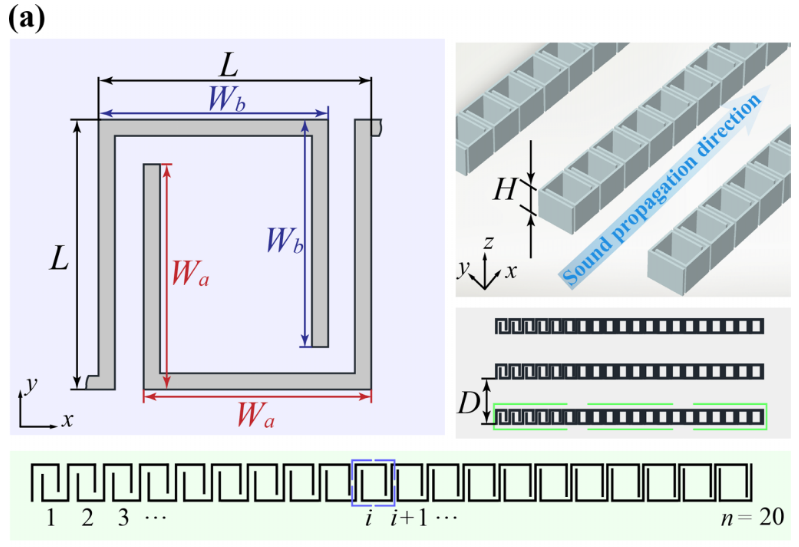 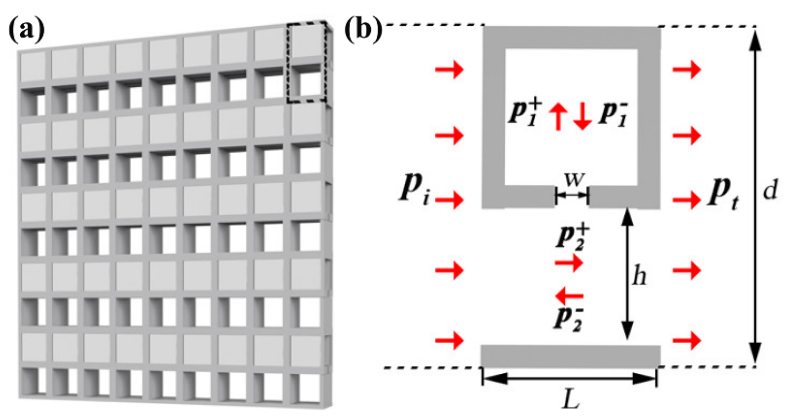 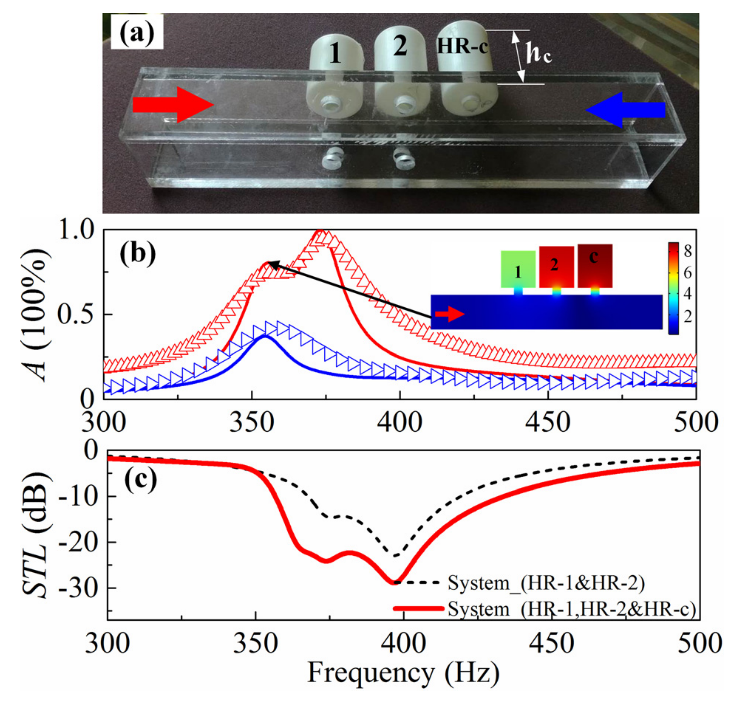 (c)
(b)
(c)
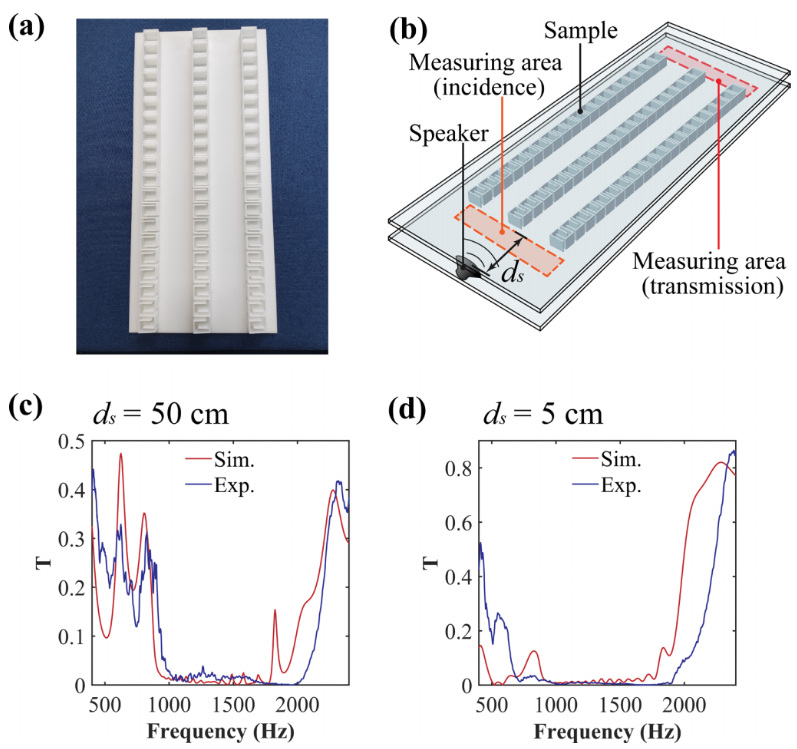 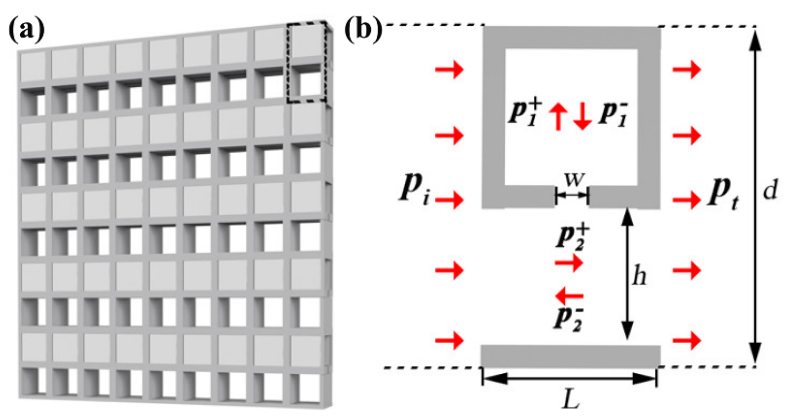 (d)
(d)
(e)
(e)
Ruizhi Dong et al.，J. Phys. D: Appl. Phys. 54, 403002  (2021)
Houyou Long et al.，Appl. Phys. Lett. 111, 143502 (2017).
Siyuan Gao et al., Phys. Rev. B 106, 184107 (2022)
研究背景
Fano共振型
(a)
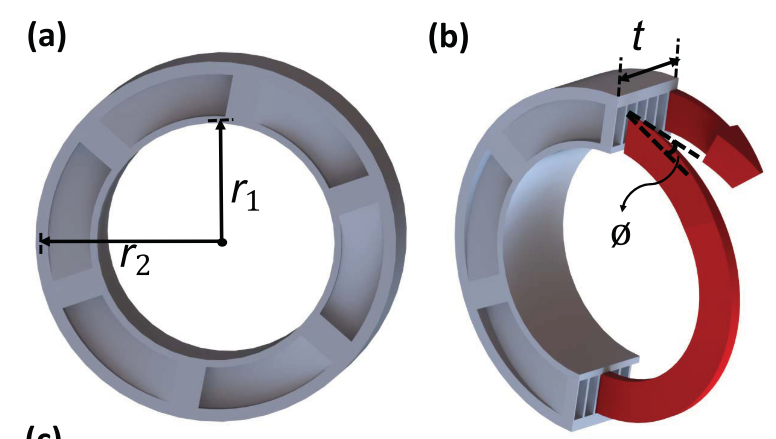 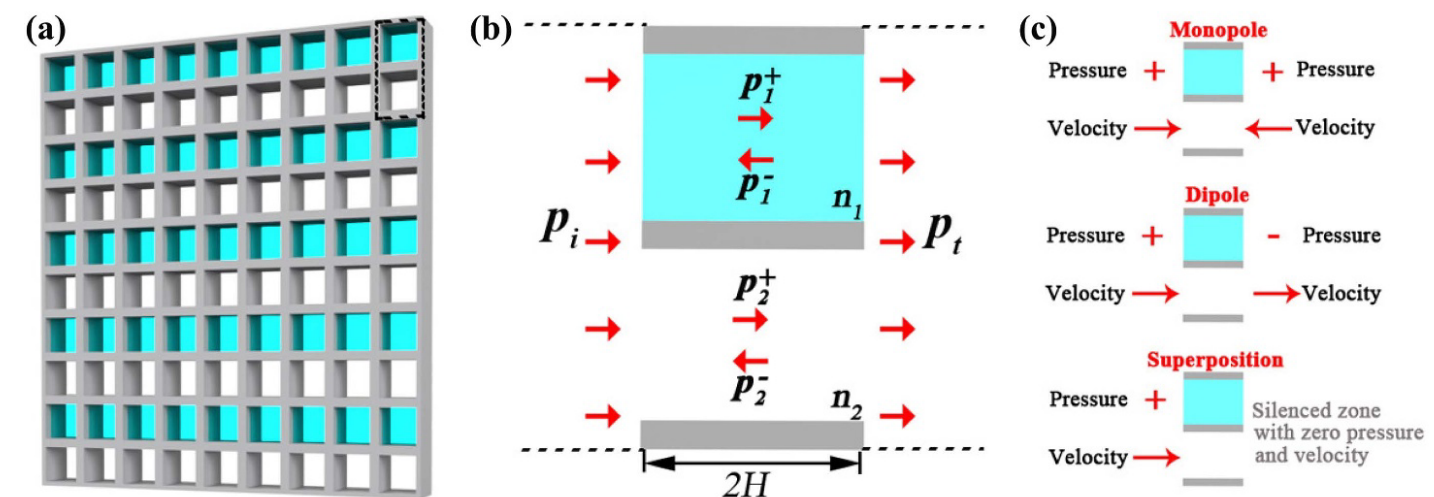 (a)
(b)
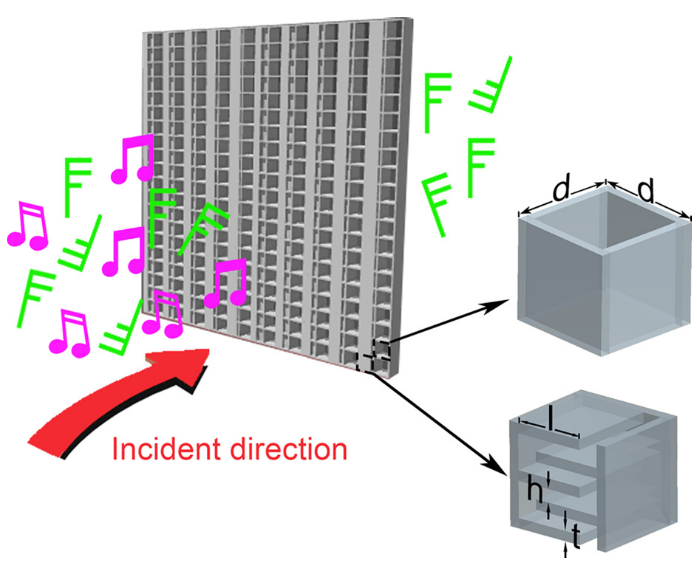 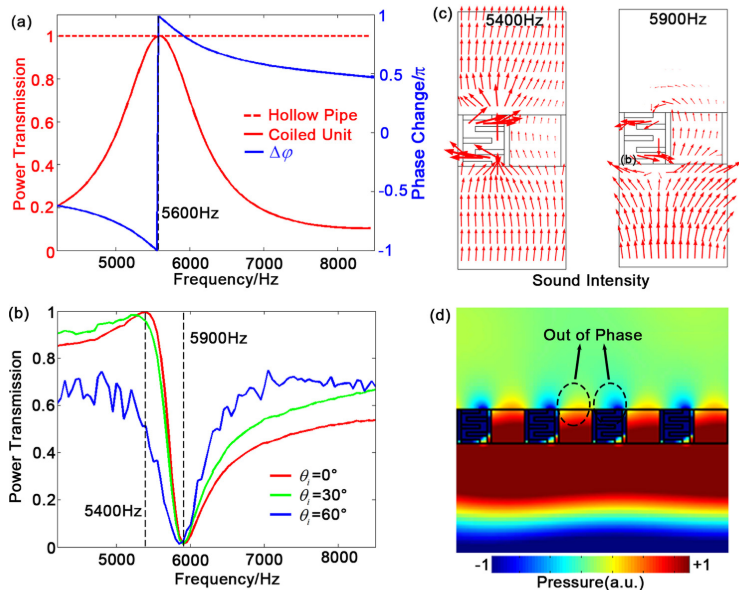 (b)
(c)
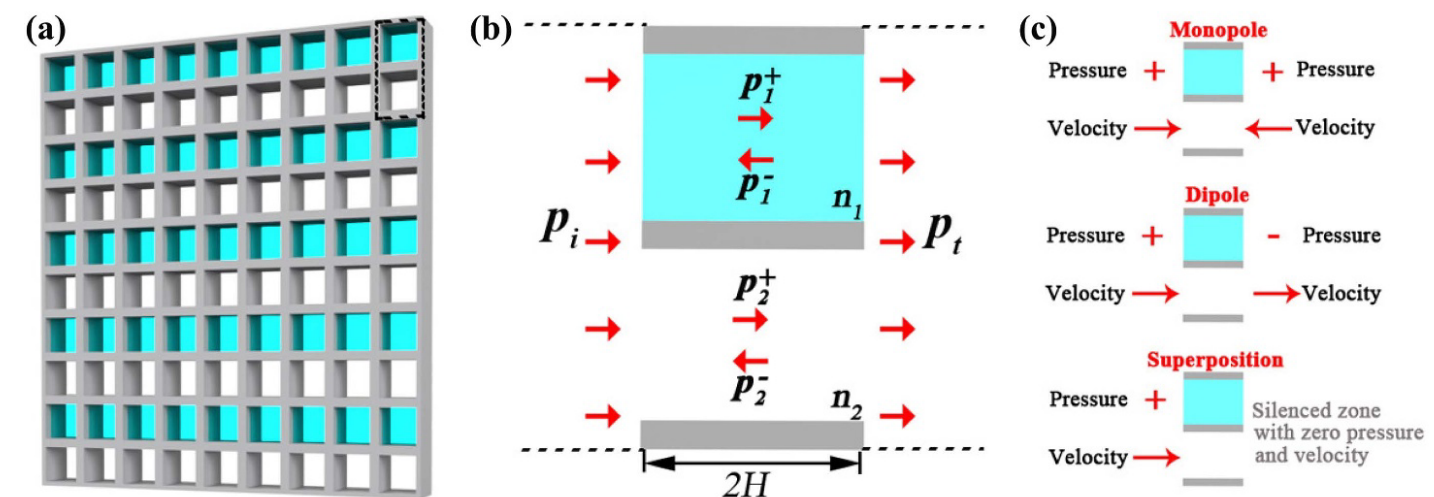 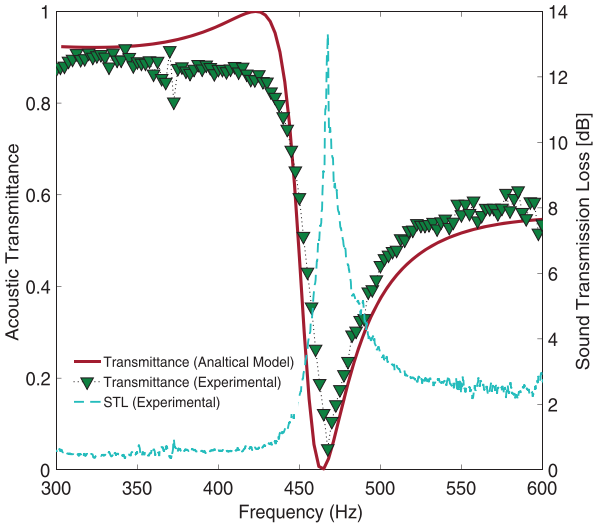 (d)
(e)
Ruizhi Dong et al.，J. Phys. D: Appl. Phys. 54, 403002  (2021)
Hai-long Zhang et al., Appl. Phys. Lett. 111, 203502 (2017).
Man Sun et al., Appl. Phys. B 99, 024302 (2019)
研究背景
非局域共振型
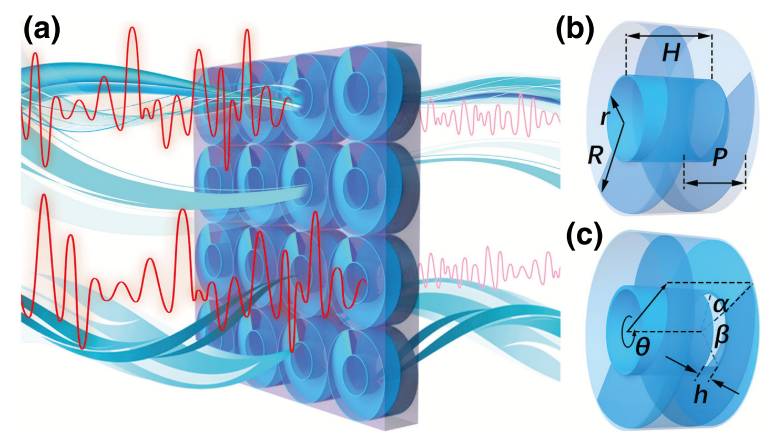 (d)
(e)
(f)
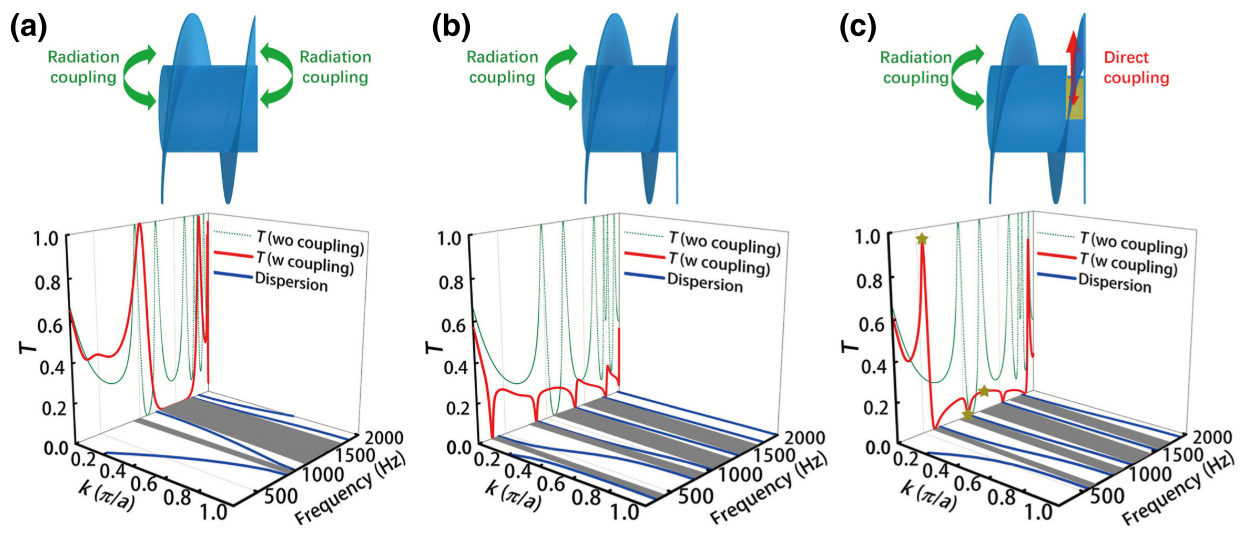 Yihuan Zhu et al., Phys. Rev. Applied 19, 014067 (2022)
研究背景
(c)
(b)
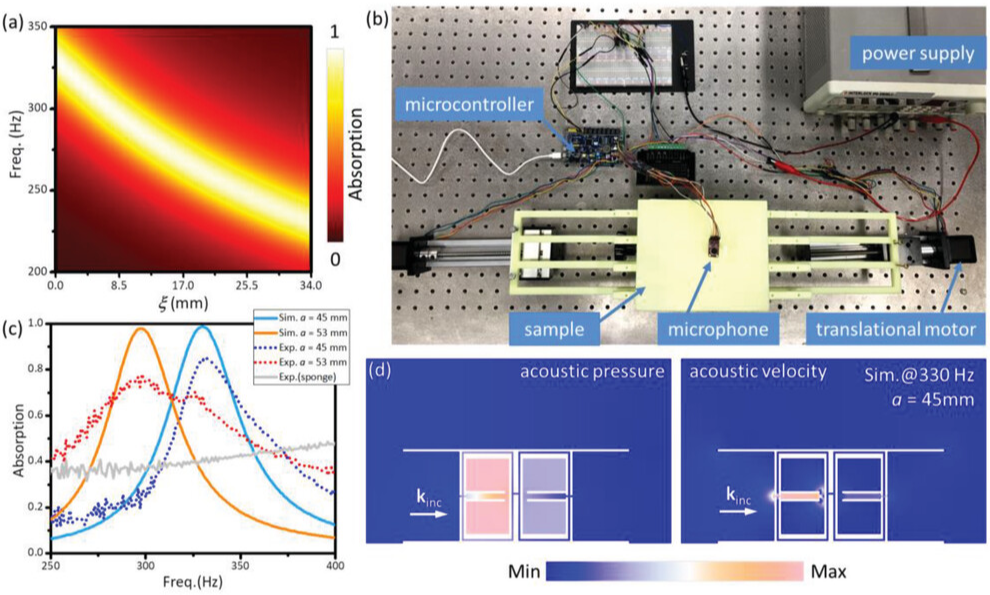 (a)
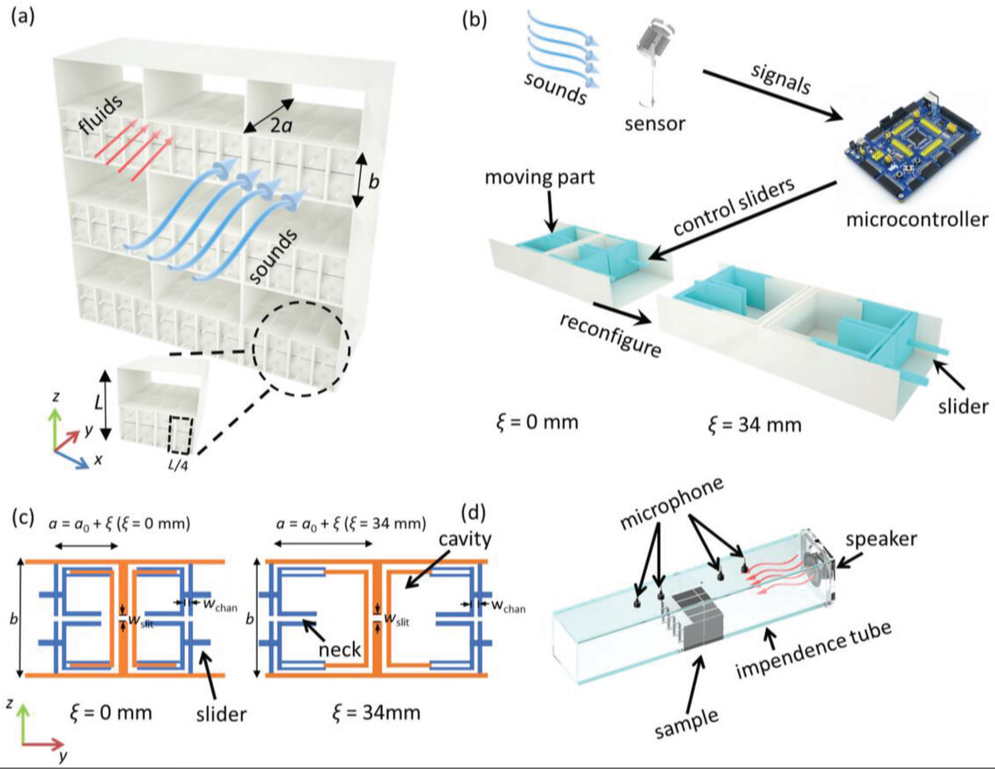 (d)
(e)
主动可调
Hongxing Tian et al., Adv. Mater. Technol. 2021, 2100668
(a)
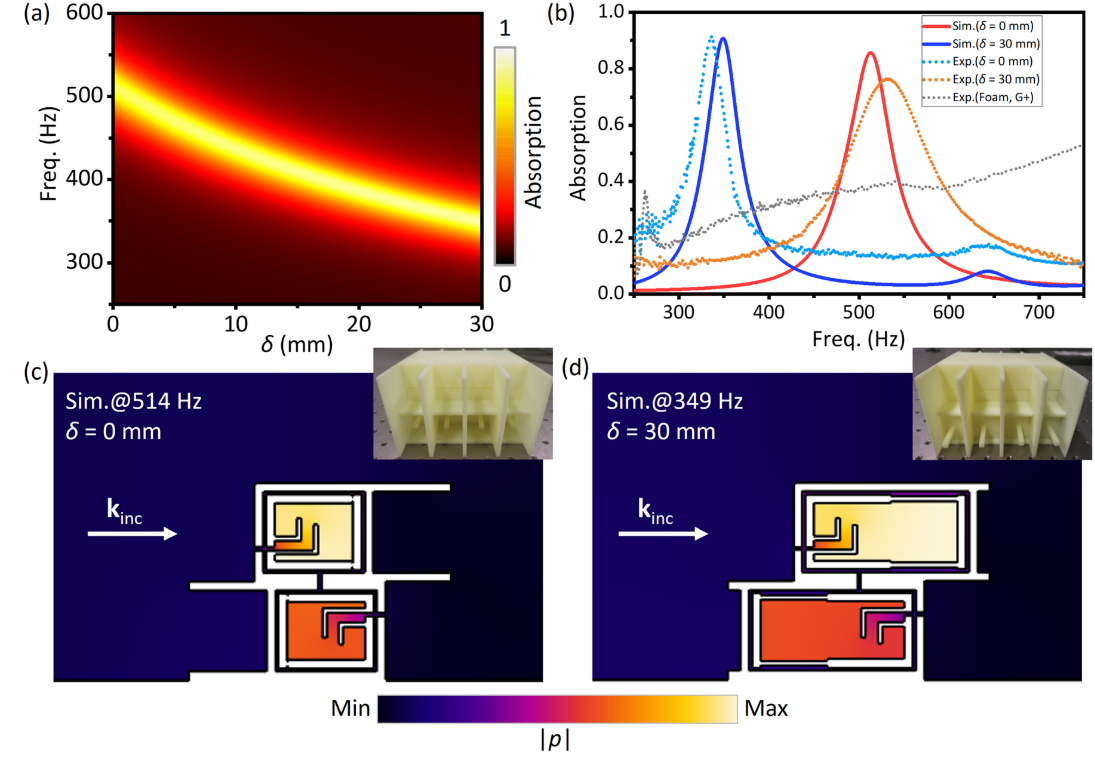 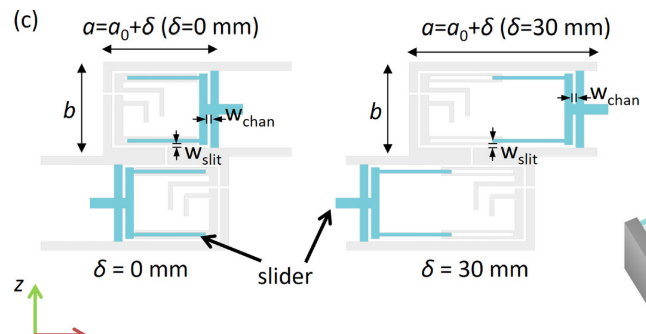 (a)
Xiao Xiang et al., Appl. Phys. Lett. 118, 053504 (2021)
研究背景
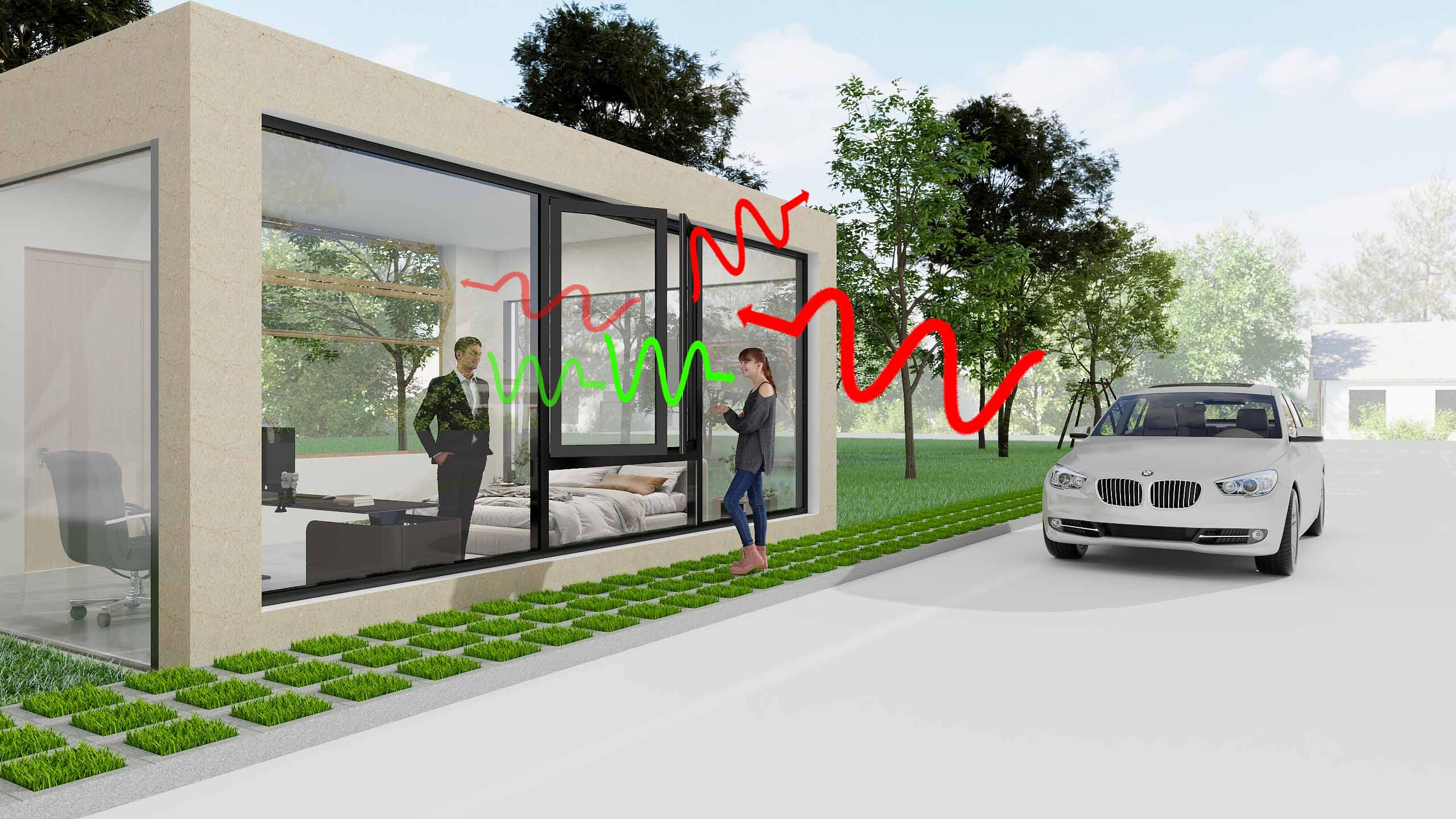 主动可调非局域超结构实现非互易隔声
主动可调非局域超结构实现非互易隔声
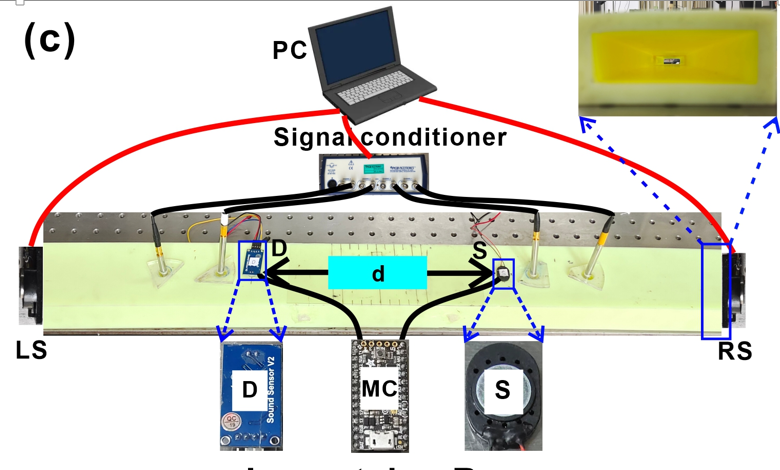 Sound
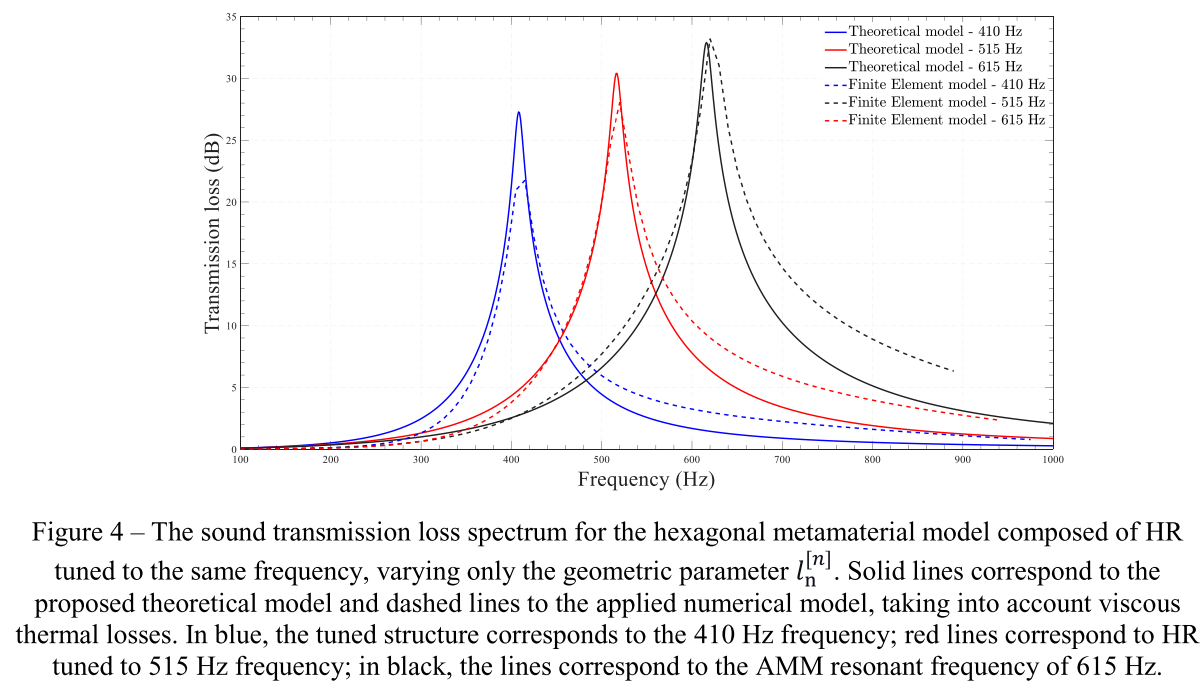 Active Nonlocal Metastructure (ANM)
Transmission loss (dB)
Frequency (Hz)
Yue Zhuo, Xue Chen* et al., Adv. Mater. Technol. 2301693(2024)
主动可调非局域超结构实现非互易隔声
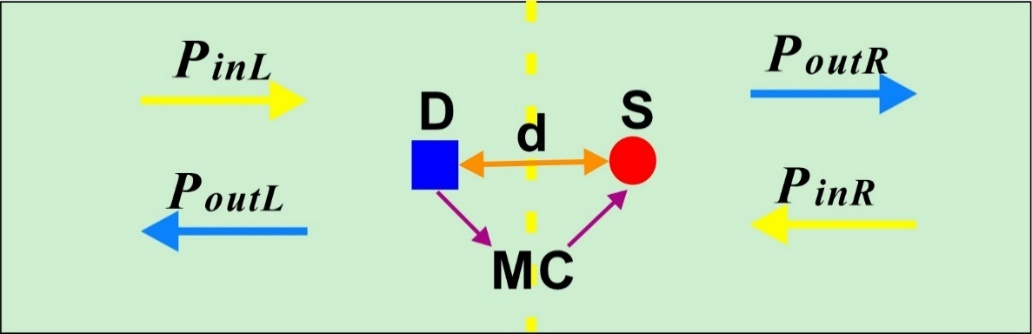 扬声器发出的信号:
麦克风D检测到波导中的总声压为:
主动可调非局域超结构实现非互易隔声
空间距离d的影响
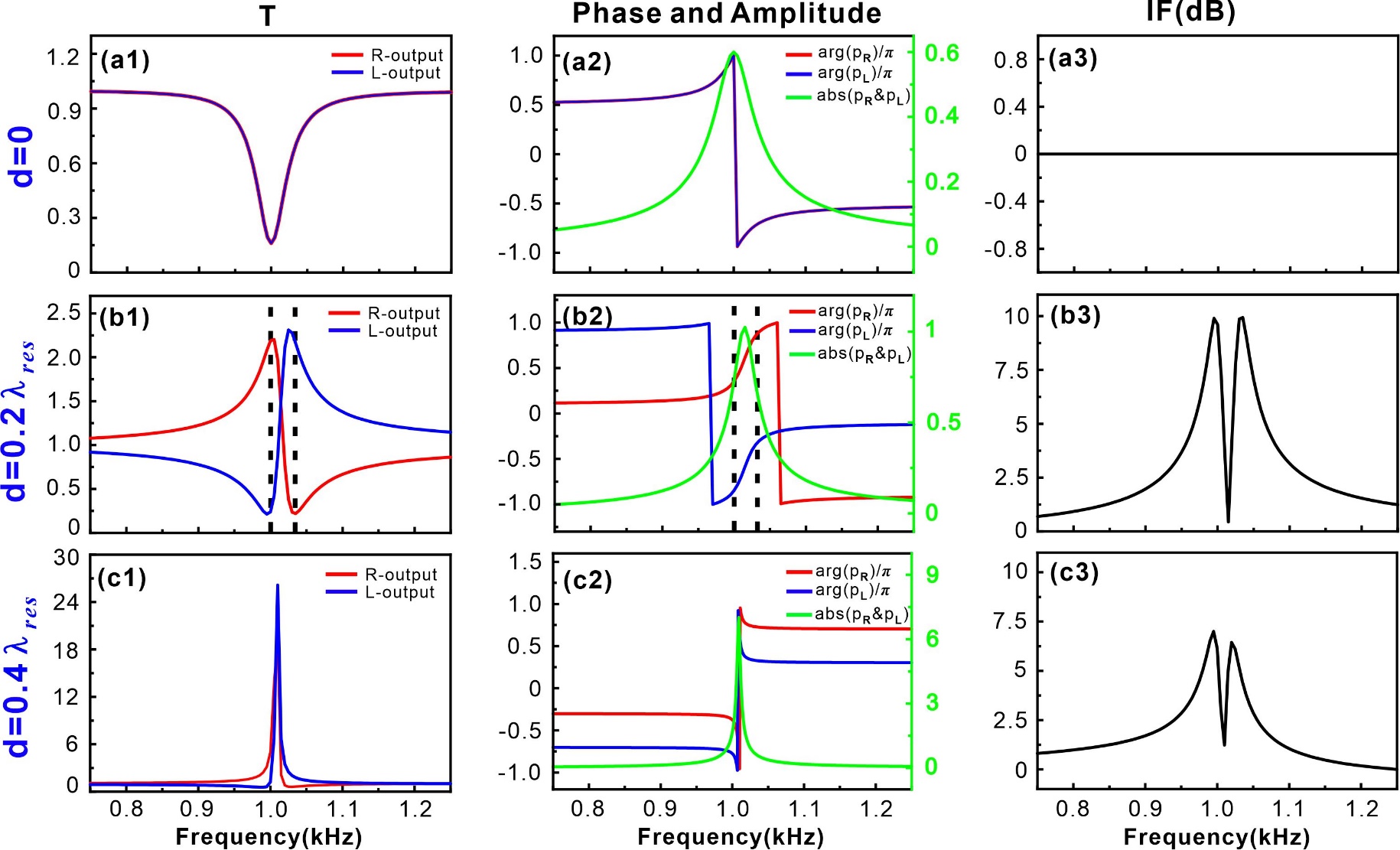 主动可调非局域超结构实现非互易隔声
空间距离d的影响
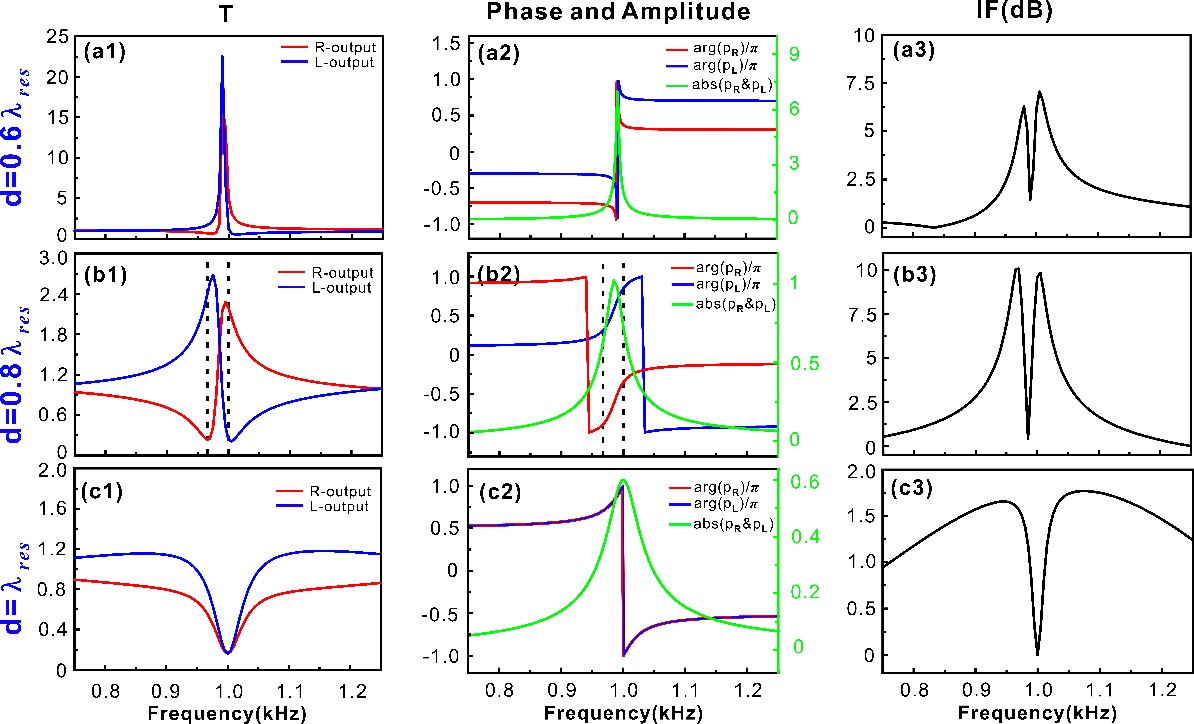 主动可调非局域超结构实现非互易隔声
线形调谐参数θ'的影响
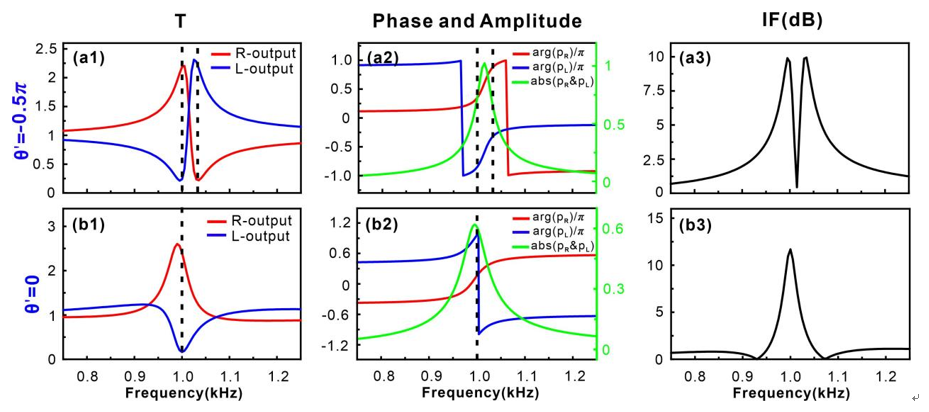 主动可调非局域超结构实现非互易隔声
共振强度的影响𝒈的影响
HZ
HZ
HZ
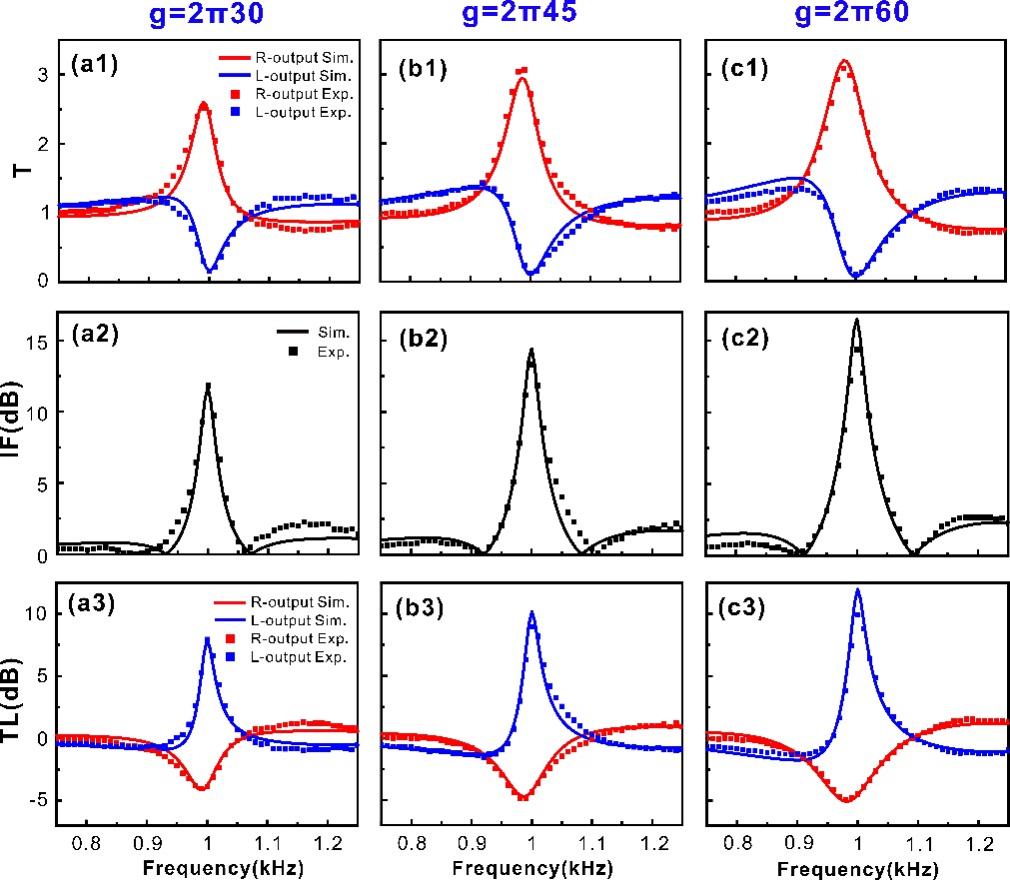 主动可调非局域超结构实现非互易隔声
共振频率𝒇res的影响
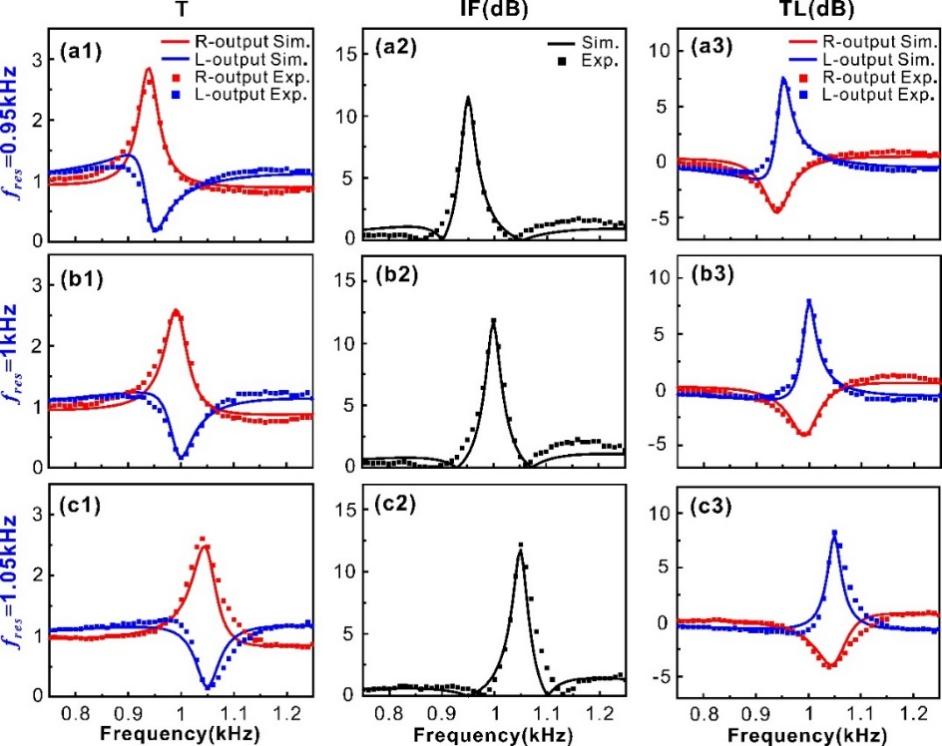 主动可调非局域超结构实现非互易隔声
非互易隔声性能
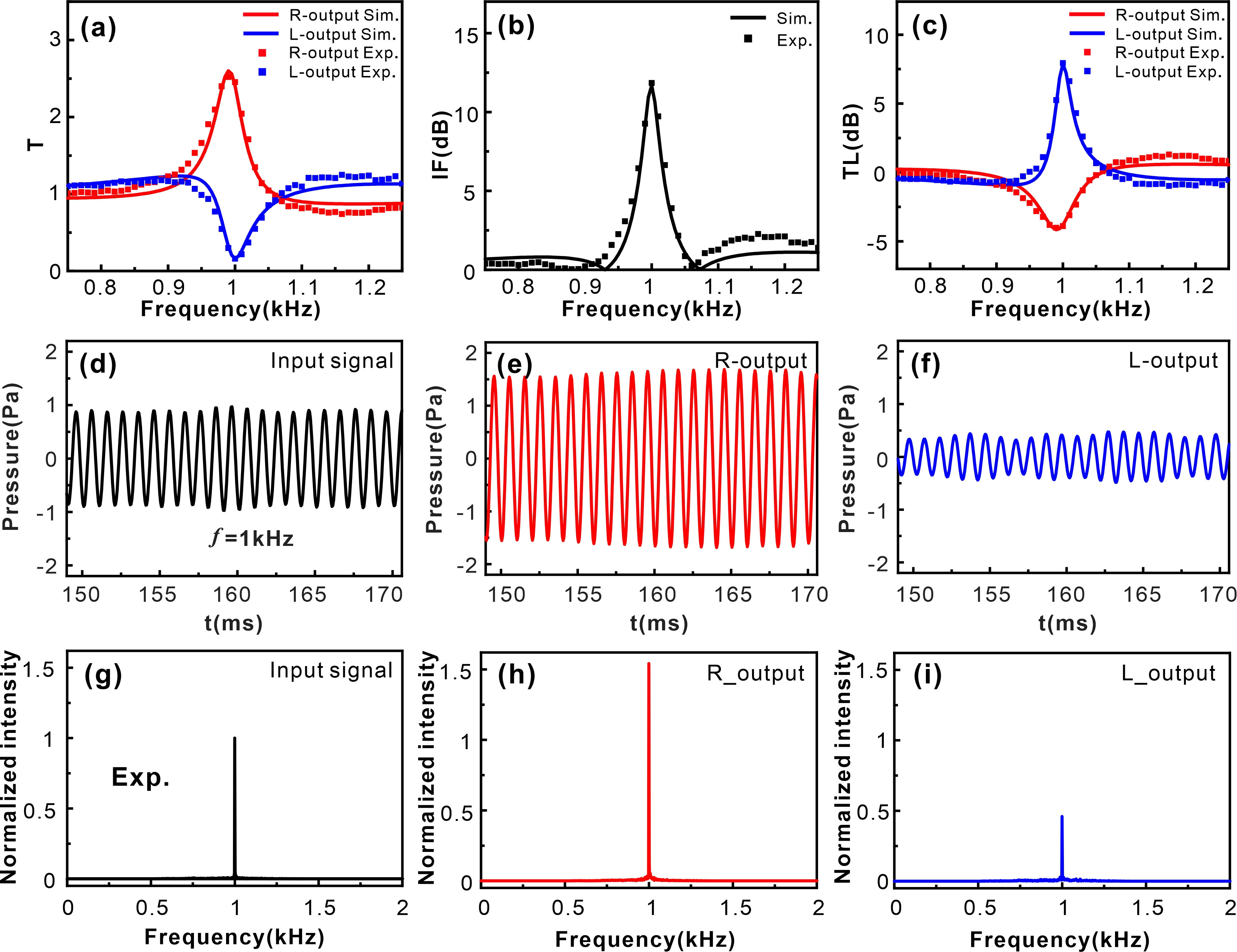 主动可调非局域超结构实现非互易隔声
宽带多频隔声
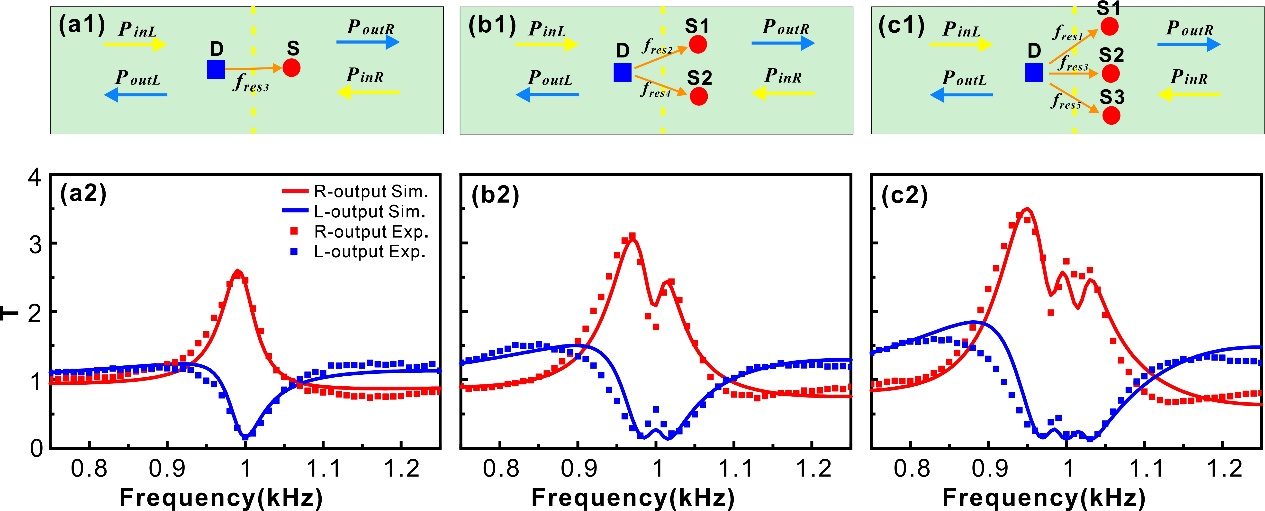 主动可调非局域超结构实现非互易隔声
ANM的应用场景
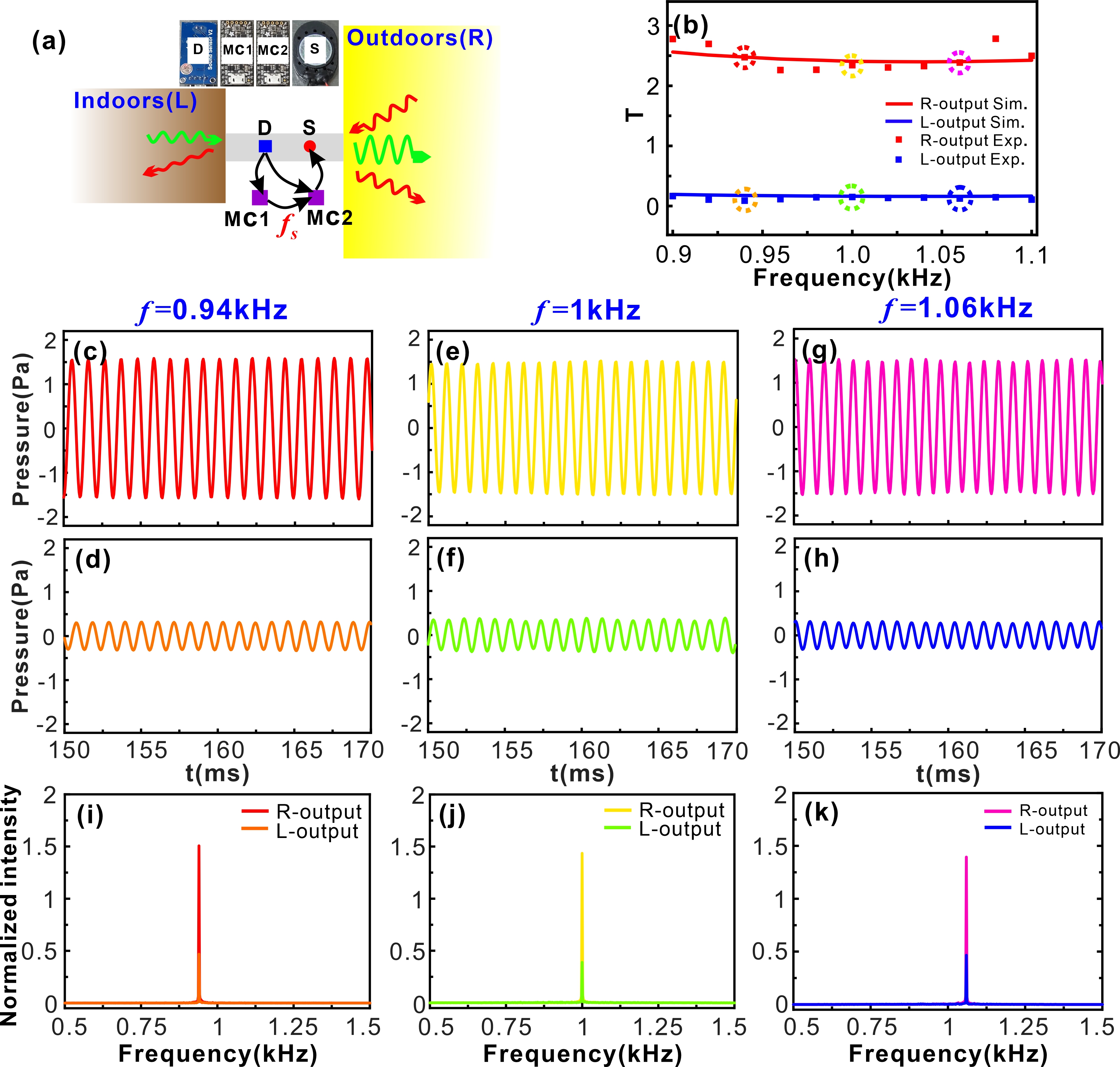 主动可调非局域超结构实现非互易隔声
二维ANM的隔声性能
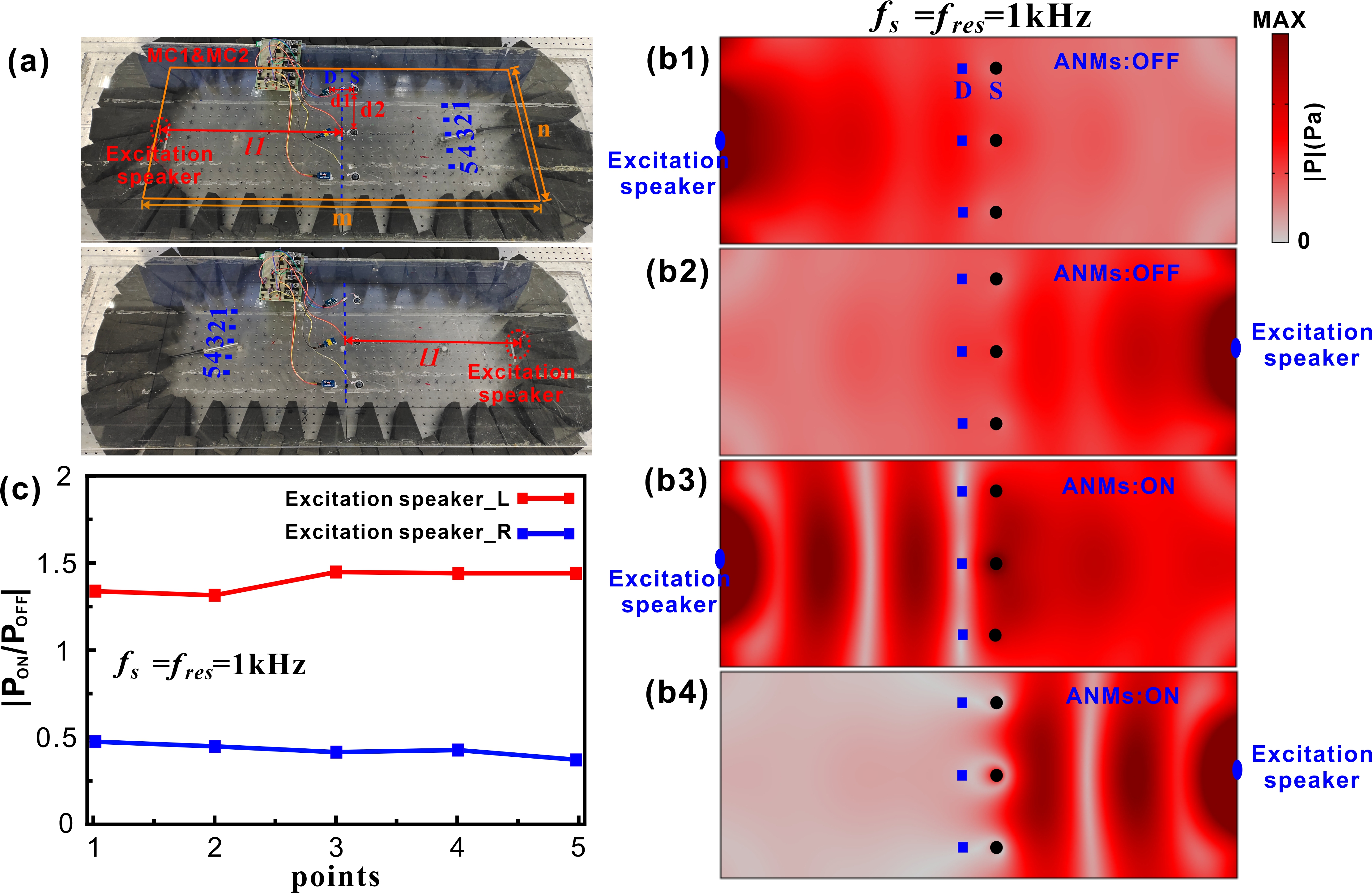 总 结
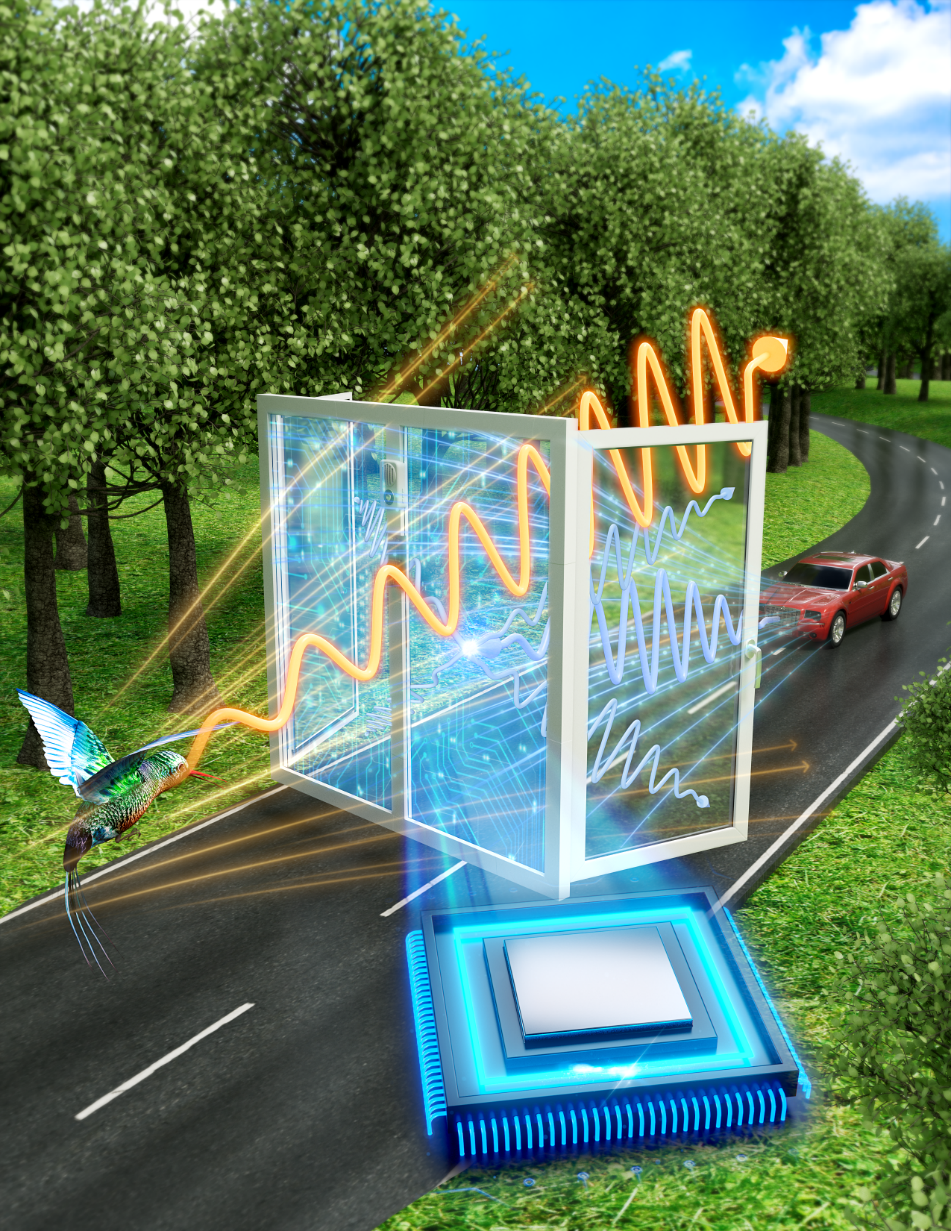 谢 谢！
Yue Zhuo, Xue Chen, Ziling Liu, Zong-Qiang Sheng, and Hong-Wei Wu
陈 雪，安徽理工大学
xuechen@aust.edu.cn